Fig. 5. Hairy attachment pads. A. Pulvillus of the syrphid fly Eristalis pertinax in contact with the glass ...
Integr Comp Biol, Volume 42, Issue 6, December 2002, Pages 1127–1139, https://doi.org/10.1093/icb/42.6.1127
The content of this slide may be subject to copyright: please see the slide notes for details.
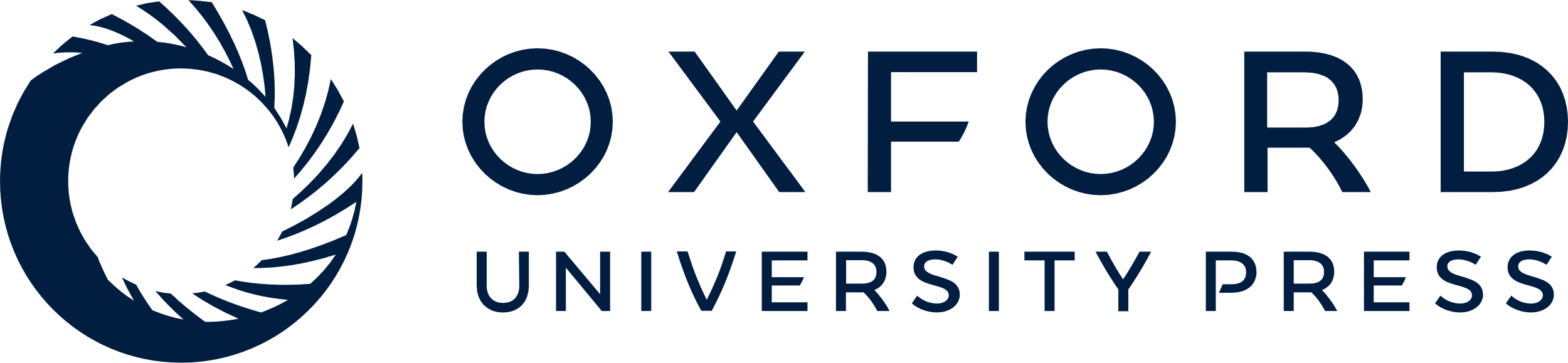 [Speaker Notes: Fig. 5. Hairy attachment pads. A. Pulvillus of the syrphid fly Eristalis pertinax in contact with the glass surface. B. Tips of tenent setae surrounded by secretion. C. Footprints on a glass surface. D–E. SEM (D) and TEM (E) micrographs of tenent setae in the syrphid fly Episyrphus balteatus. F. Carbon-platinum replica of the frozen footprints of the fly Calliphora vicina in TEM. Black arrow indicates direction of coating. G. The area of the setal tips in the fly C. vicina. Setae are deformed when in contact with the surface. The grey area indicates the region of the setae that is in contact with the substrate. cl, claw; dl, dense layer; dr, droplets; lu, lumen; pl, end plate; pul, pulvillus; sc, secretion; ts, tenent setae. (From Gorb, 2001; Niederegger et al. 2002)


Unless provided in the caption above, the following copyright applies to the content of this slide: The Society for Integrative and Comparative Biology]